Figure 6. Drawings of coronal sections through the ipsilateral SC showing the distribution of anterograde labeling ...
Cereb Cortex, Volume 24, Issue 4, April 2014, Pages 1054–1065, https://doi.org/10.1093/cercor/bhs392
The content of this slide may be subject to copyright: please see the slide notes for details.
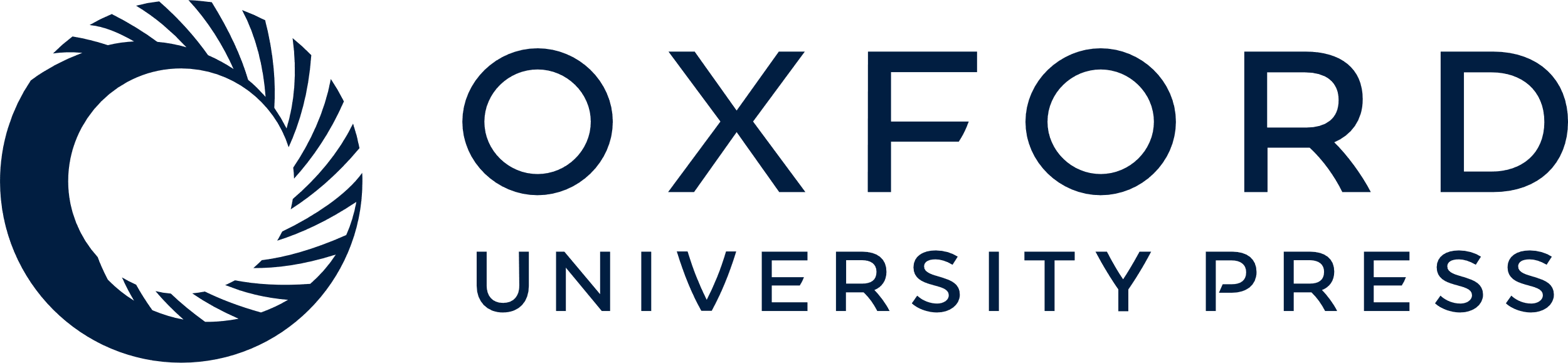 [Speaker Notes: Figure 6. Drawings of coronal sections through the ipsilateral SC showing the distribution of anterograde labeling observed following tracer injections in the prefrontal fields intermediate 12r (Cases 44r LYD and FR, and 55r FR) and rostral 46vc (Cases 43r LYD and 52r BDA). Conventions and abbreviations as in Figures 2 and 4.


Unless provided in the caption above, the following copyright applies to the content of this slide: © The Author 2012. Published by Oxford University Press. All rights reserved. For Permissions, please e-mail: journals.permissions@oup.com]